আজকের ক্লাসে সবাইকে স্বাগত
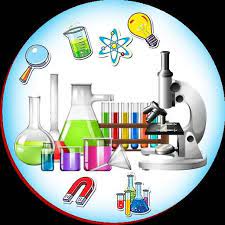 পরিচিতি
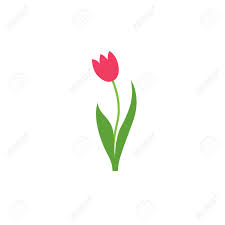 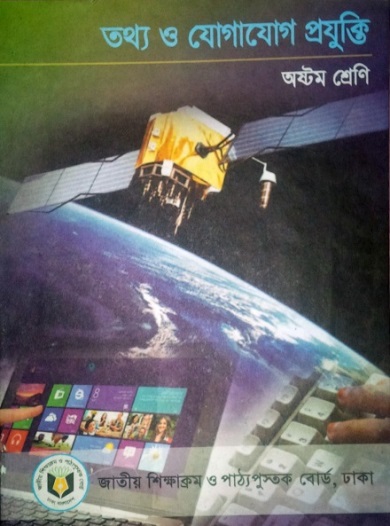 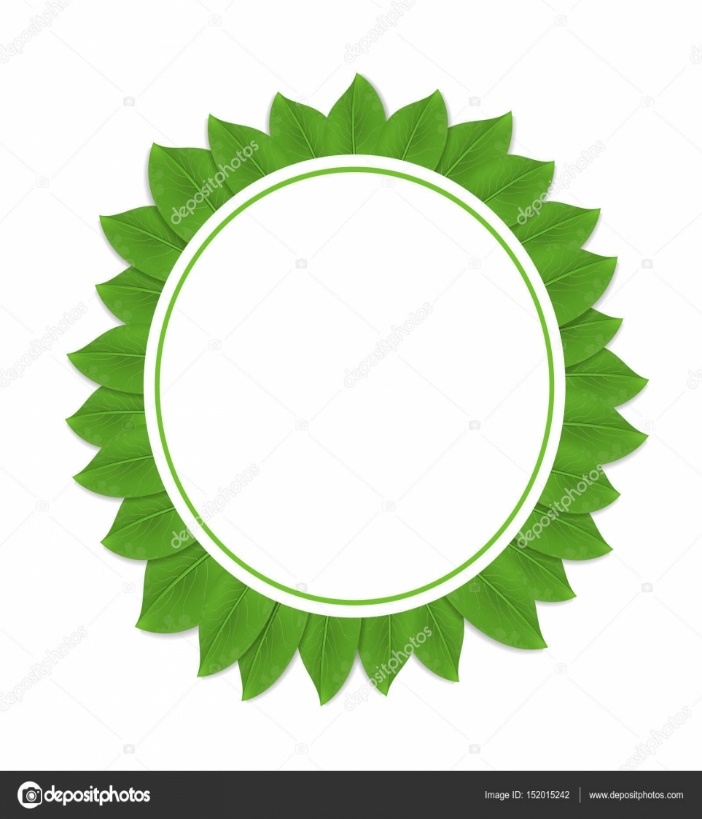 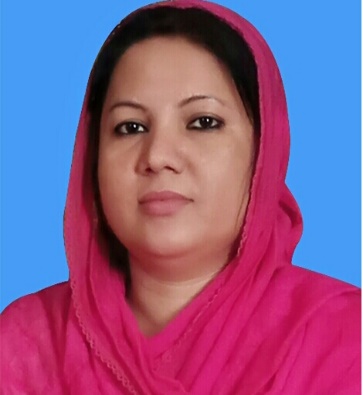 শামছুন নাহার
এমএ,এমএড
সহকারী শিক্ষক (আইসিটি)
বড়বাড়ী উচ্চ বিদ্যালয়
গফরগাঁও, ময়মনসিংহ।
Email:slovely1032874@gmail.com
বিষয়ঃ তথ্য ও যোগাযোগ প্রযুক্তি
শ্রেণিঃ অস্টম
অধ্যায় ১-তথ্য ও যোগাযোগ প্রযুক্তির গুরুত্ব
তারিখঃ23/০5/২০২১খ্রি.
সময়ঃ৫০ মিনিট
এসো একটি ভিডিও দেখি
এ সকল কাজকে কী ধরণের কাজ বলে?
ভিডিওটিতে কী দেখতে পেলে?
গবেষনা মূলক কাজ
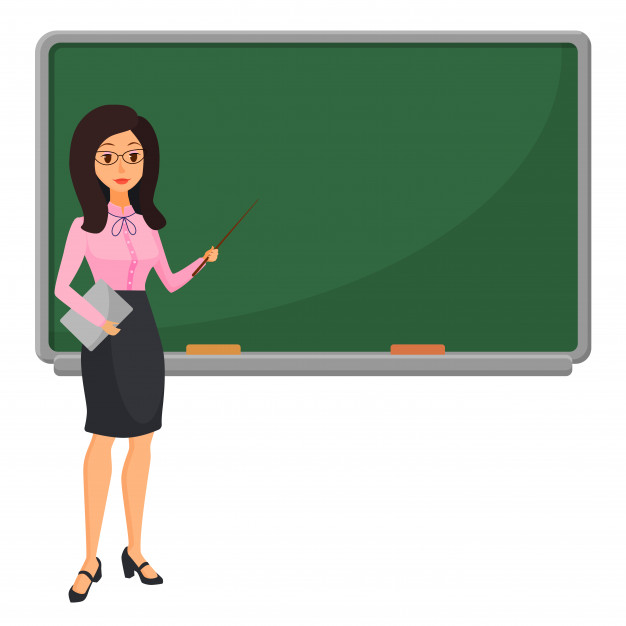 আজকের আলোচনা
পাঠ ৭: গবেষণা
শিখনফল
এই পাঠ শেষে শিক্ষার্থীরা…
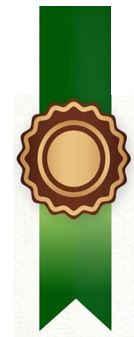 ১.গবেষণা কী বলতে পারবে;
২. গবেষণায় তথ্য ব্যবহারের ক্ষেত্র এবং গবেষণার ক্ষেত্রসমূহ চিহ্নিত করতে পারবে;
৩. গবেষণায় তথ্য ও যোগাযোগ প্রযুক্তির গুরুত্ব সমূহ ব্যখ্যা করতে পারবে;
গবেষণা কী? গবেষণায় তথ্য ও যোগাযোগ প্রযুক্তির ভূমিকা কী?
মানুষের নতুন কিছু বের করার বা আবিষ্কার করার নিরবিচ্ছিন্ন প্রচেষ্টাকে গবেষণা বলে।
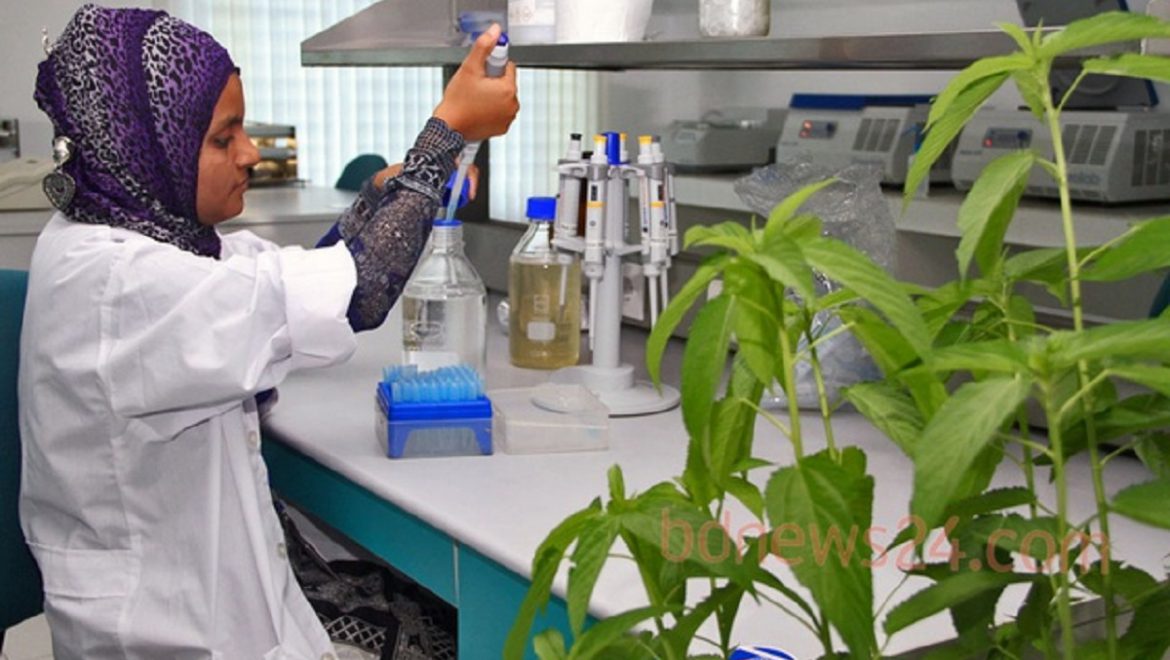 তথ্য গবেষণার মূল উপাদান ।  
যন্ত্রের মাধ্যমে তথ্যকে প্রযুক্তির সাথে যোগাযোগ করানো হয়।
গবেষণা প্রধানত দুই প্রকার…
গবেষণা
ব্যবহারিক
তাত্ত্বিক
তাত্ত্বিক ও ব্যবহারিক গবেষণা
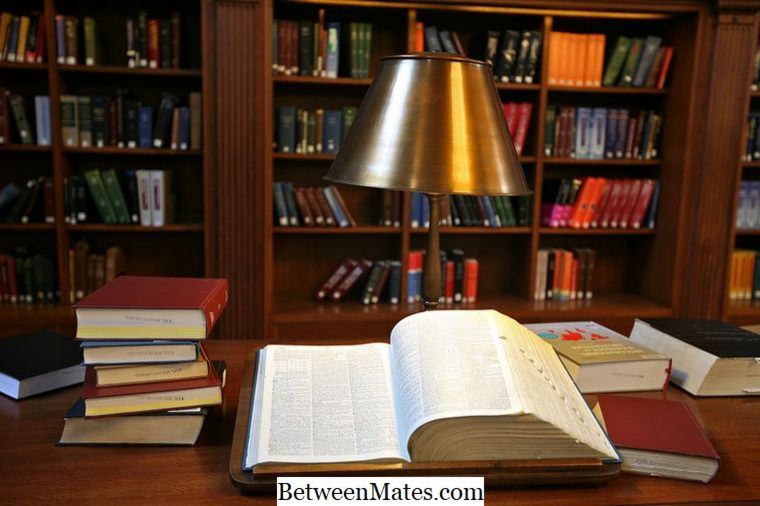 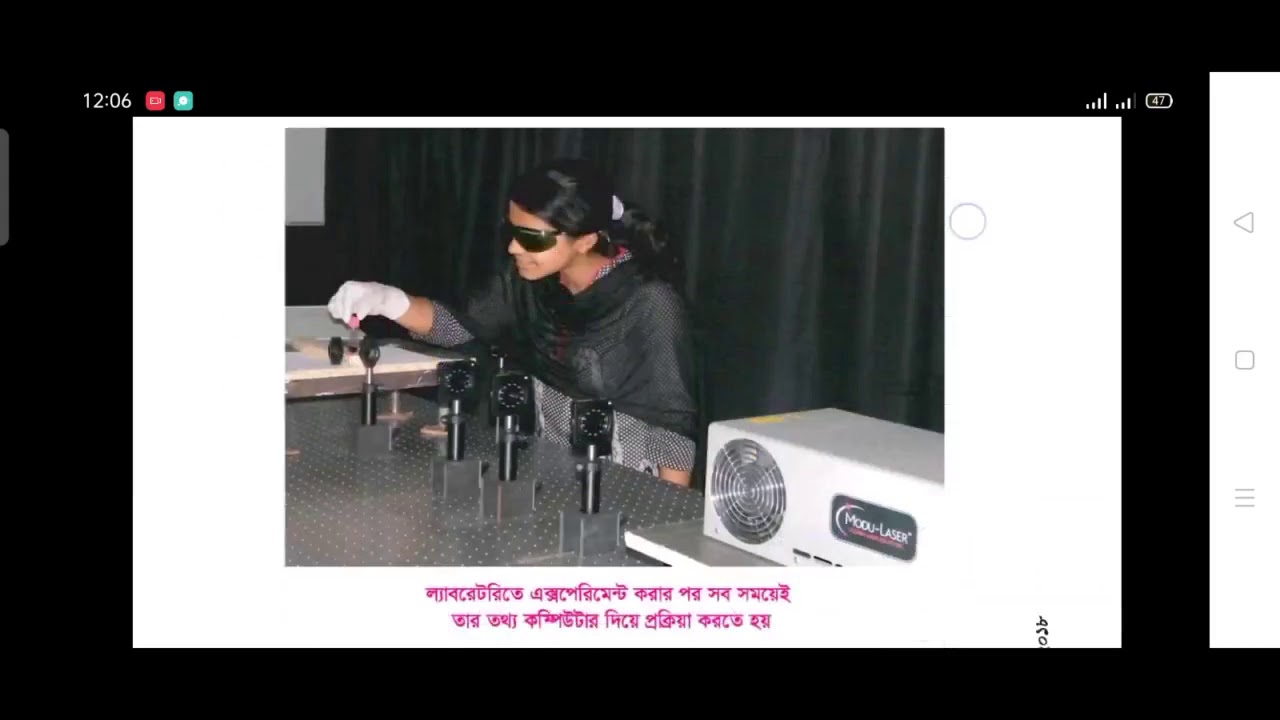 ল্যাবরেটরীতে যে সকল গবেষণা করা হয় তা হলো ব্যবহারিক গবেষণা।
সাহিত্য গবেষণা, সমাজিক গবেষণা হলো তাত্ত্বিক গবেষণা।
একক কাজ
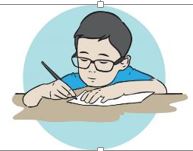 সময়ঃ ২ মিনিট
গবেষণা কী?
গবেষণায় তথ্য ব্যবহারের ক্ষেত্র সমূহ ৪ টি :
গবেষণার ক্ষেত্রসমূহ এবং তথ্য ও যোগাযোগ প্রযুক্তি
সকল গবেষণাই এখন নির্ভর করছে
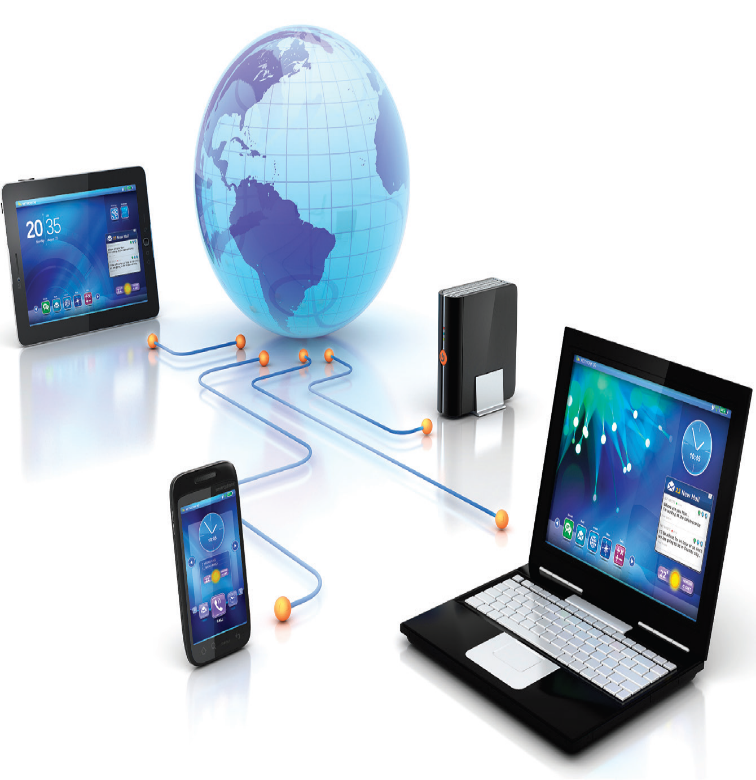 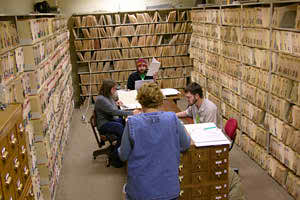 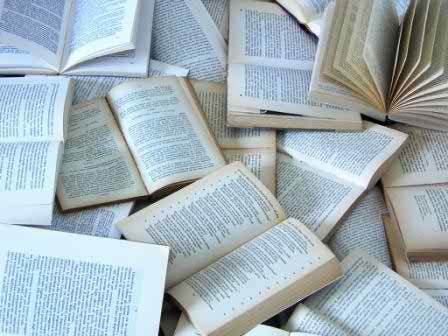 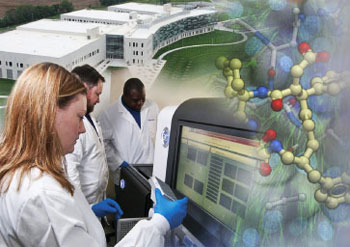 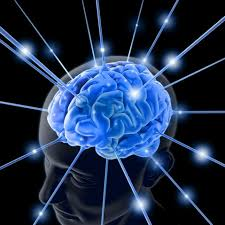 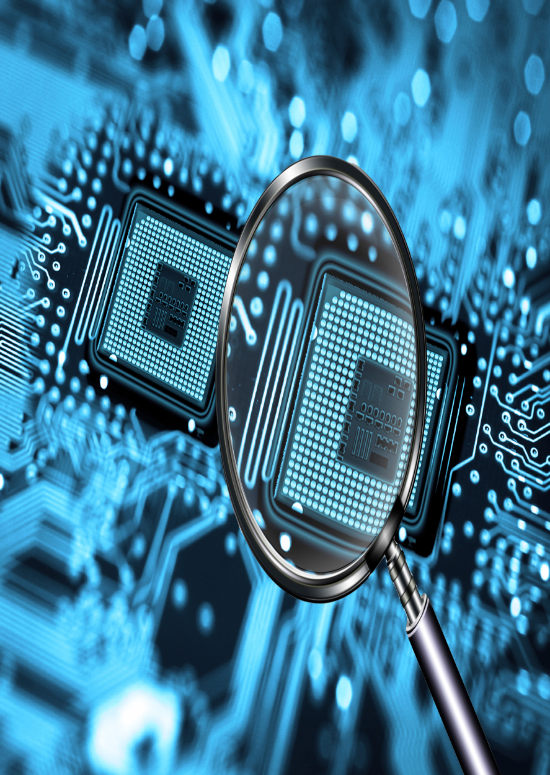 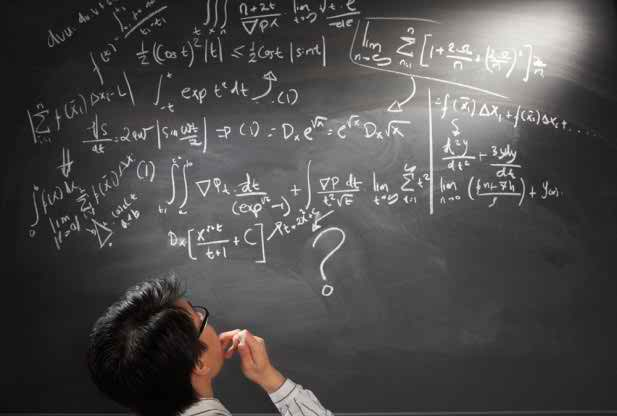 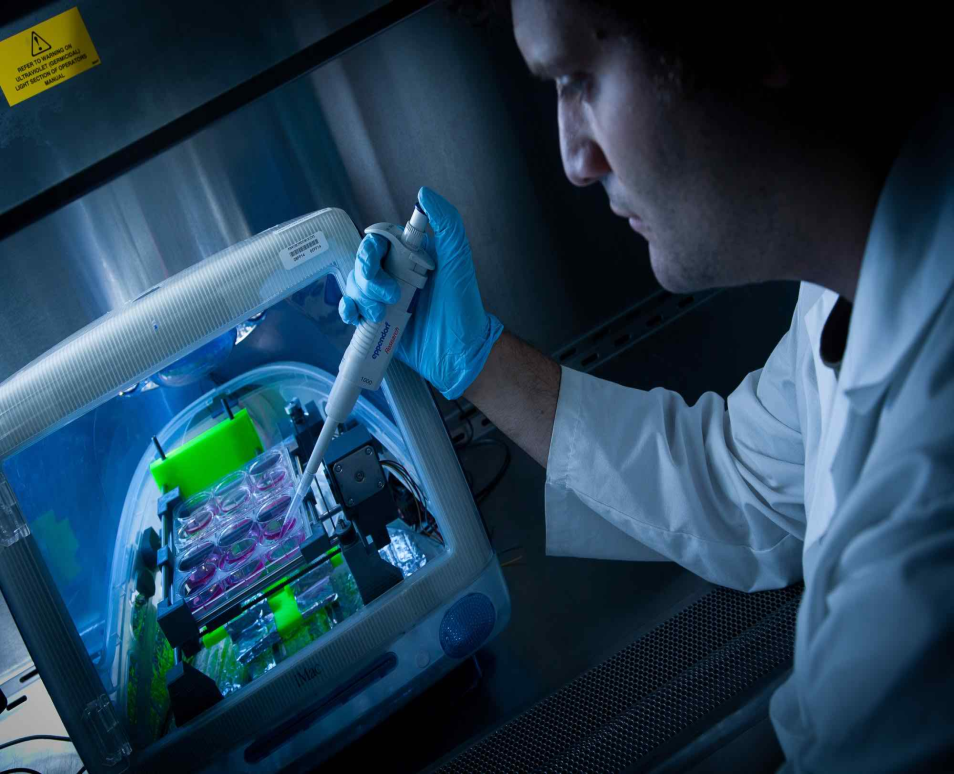 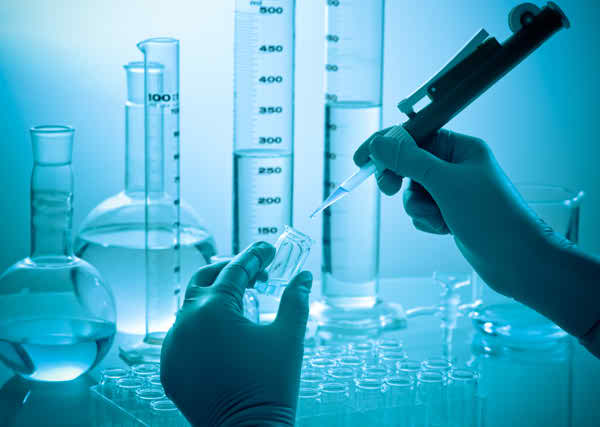 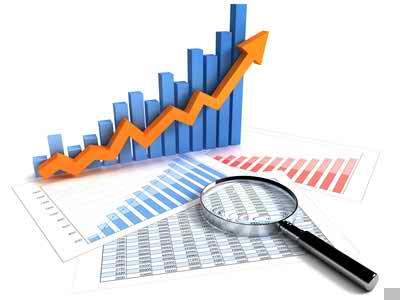 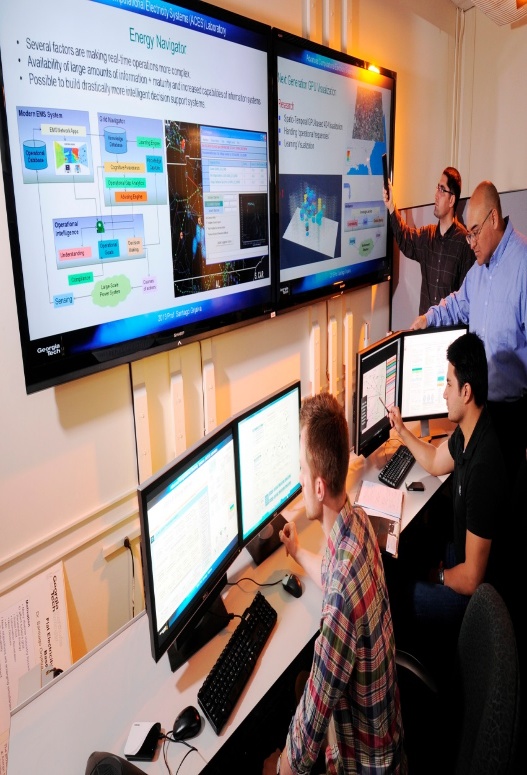 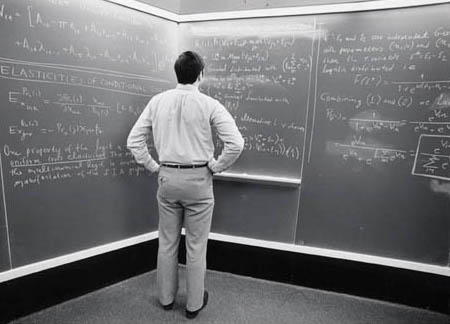 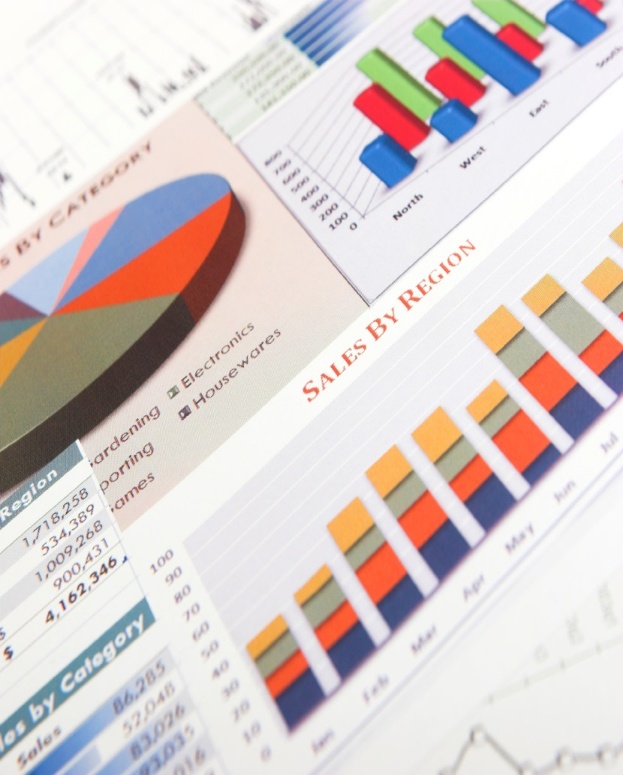 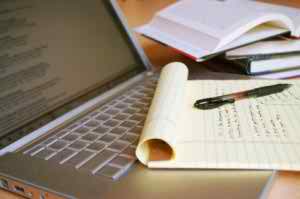 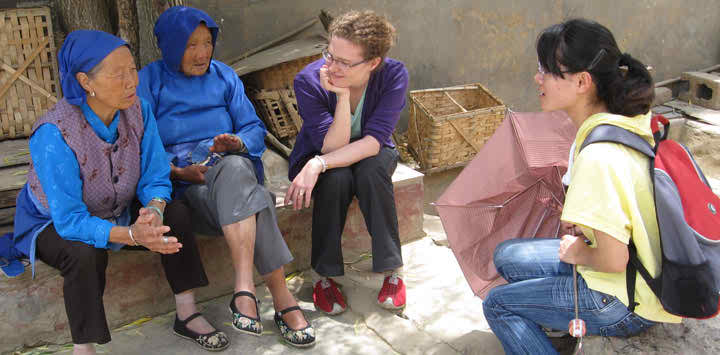 বিজ্ঞান গবেষণা
শিল্প গবেষণা
সাহিত্য গবেষণা
গাণিতিক গবেষণা
চিকিৎসা গবেষণা
প্রযুক্তি গবেষণা
সমাজবিজ্ঞান গবেষণা
তথ্য ও যোগাযোগ প্রযুক্তির উপর।
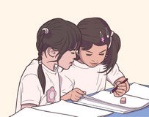 জোড়ায় কাজ
সময়ঃ ৩ মিনিট
গবেষণার ক্ষেত্রসমূহ লিখ।
গবেষণা এবং তথ্য ও যোগাযোগ প্রযুক্তি
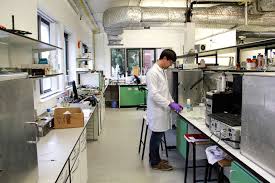 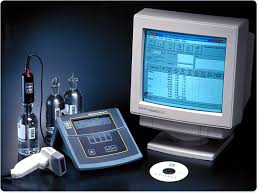 ল্যাবরেটরি
ল্যাবরেটরিতে এক্সপেরিমেন্ট করার পর সব সময়েই  তার তথ্য কম্পিউটার দিয়ে প্রক্রিয়া করতে হয় ।
গবেষণায় তথ্য ও যোগাযোগ প্রযুক্তির ভূমিকা…
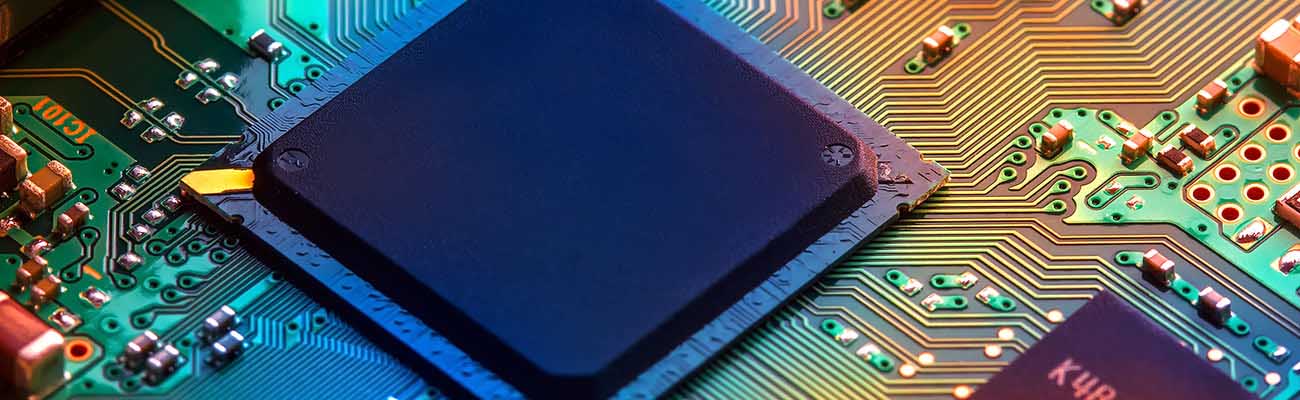 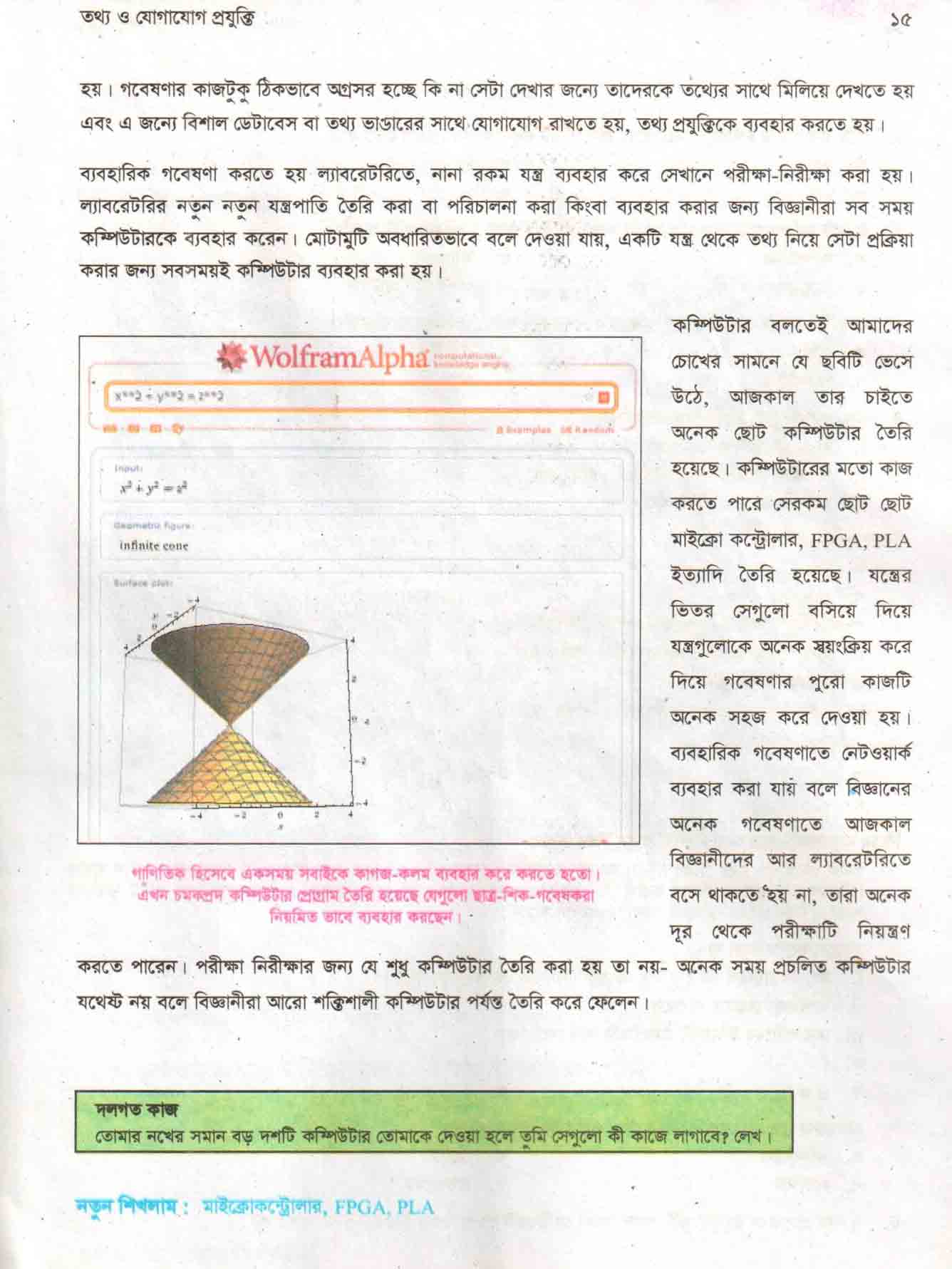 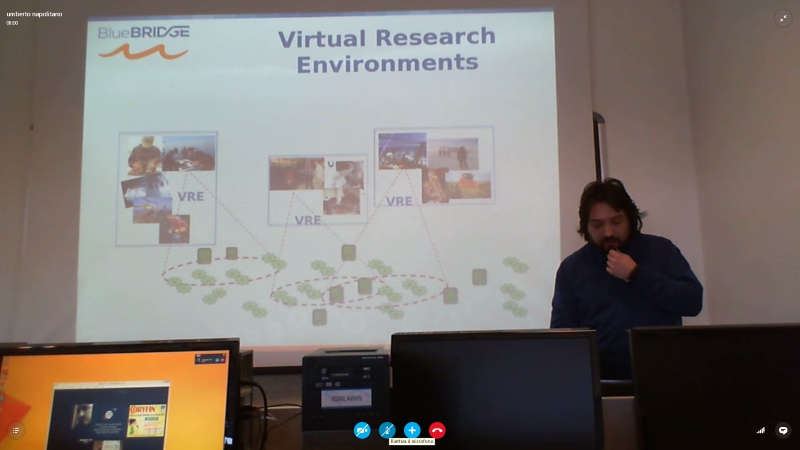 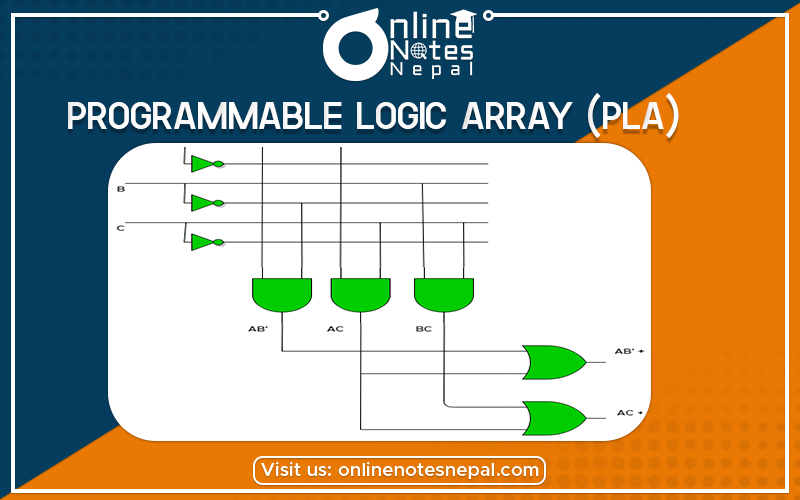 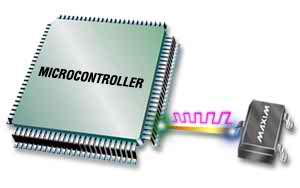 ভার্চুয়াল ল্যাবরেটরির উদাহরণ www.softpedia.com
FPGA Silicon Emulation
FPGA (Field-Programmable Gate Array)
Programmable Logic Array (PLA)
গবেষণায় তথ্য ও যোগাযোগ প্রযুক্তির গুরুত্ব সমূহ :
নির্ভুল গবেষণা করা সম্ভব হচ্ছে।
দৈহিক ও মানসিক পরিশ্রম হ্রাস পাচ্ছে।
পরীক্ষা নিরীক্ষায় কম্পিউটার ব্যবহার হওয়ায় ঝুঁকি কম হচ্ছে।
গবেষণার প্রয়োজনে নতুন নতুন যন্ত্রপাতি আবিস্কার হচ্ছে ।
এক গবেষণার তথ্য দিয়ে একাধিক গবেষণার রহস্যভেদ করা সম্ভব হচ্ছে।
গবেষণার বিশাল তথ্য ভবিষ্যৎ প্রজন্মের জন্য সংরক্ষণ করা সম্ভব হচ্ছে ।
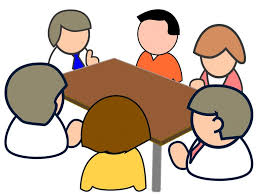 দলগত কাজ
সময়: ৫ মিনিট
গবেষণায় তথ্য ও যোগাযোগ প্রযুক্তির গুরুত্ব ব্যাখ্যা কর ।
মূল্যায়ন
গবেষণা কয় ধরণের ও কী কী ?
  কোথায় ব্যবহারিক গবেষণা করা হয়?
  একটি ভার্চুয়াল ল্যাবরেটরির উদাহরণ দাও।
  মাইক্রো কন্ট্রোলার কী  ?
  FPGA  ও PLA পূর্ণরূপ কী ?
বাড়ির কাজ
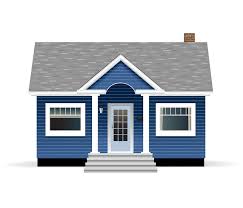 গবেষণায় আইসিটির ভূমিকা কী তোমার নিজের ভাষায় লিখ ।
ধন্যবাদ
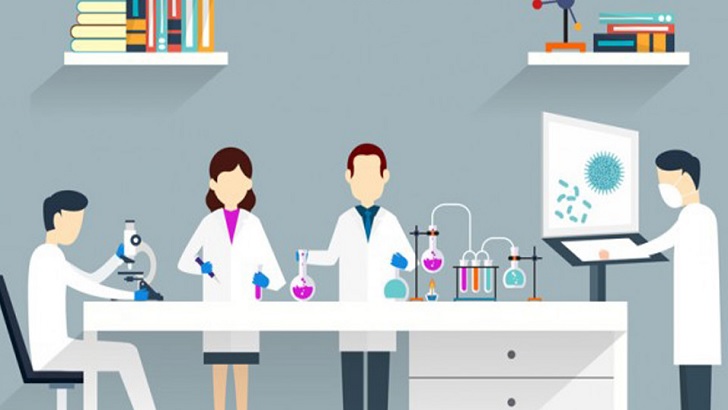